TABE  ELA-EPAXENUnit-5  Text Types and PurposesLesson-32Topic Sentence
Some graphics may not have copied well during the Scan Process
1
ELA-E-32 Topic Sentence
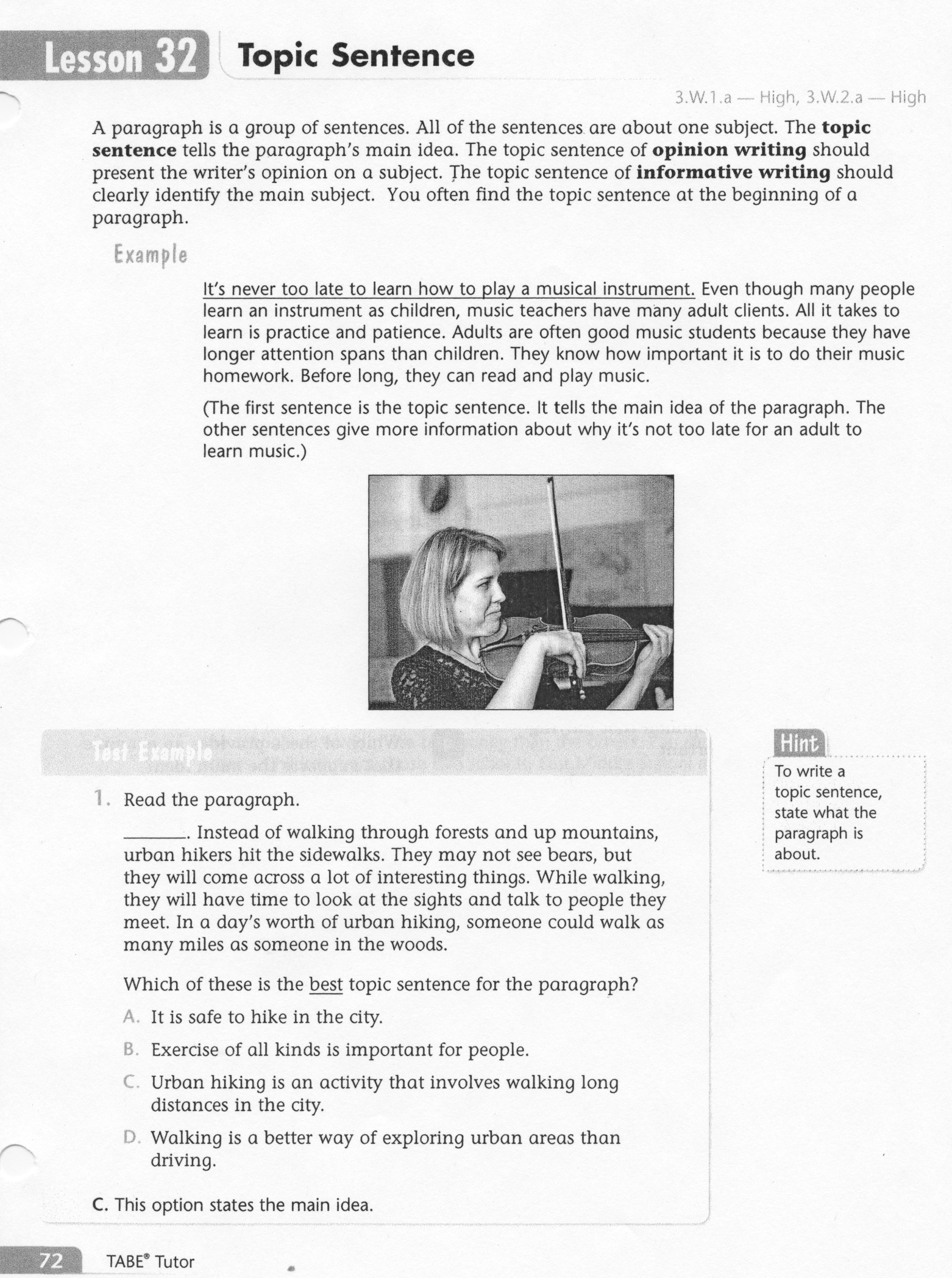 2
ELA-E-32 Topic Sentence
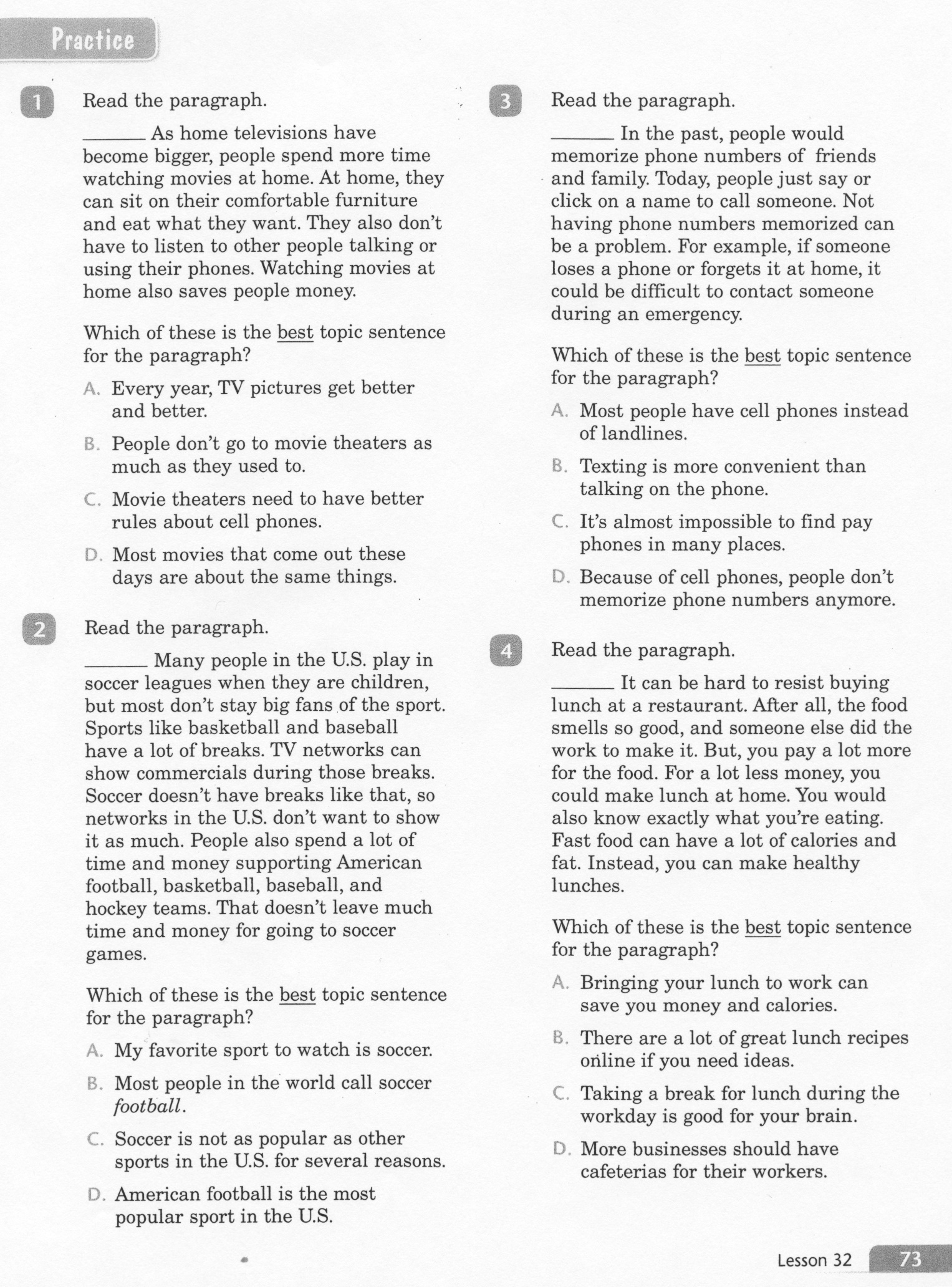 3
ELA-E-32 Topic Sentence
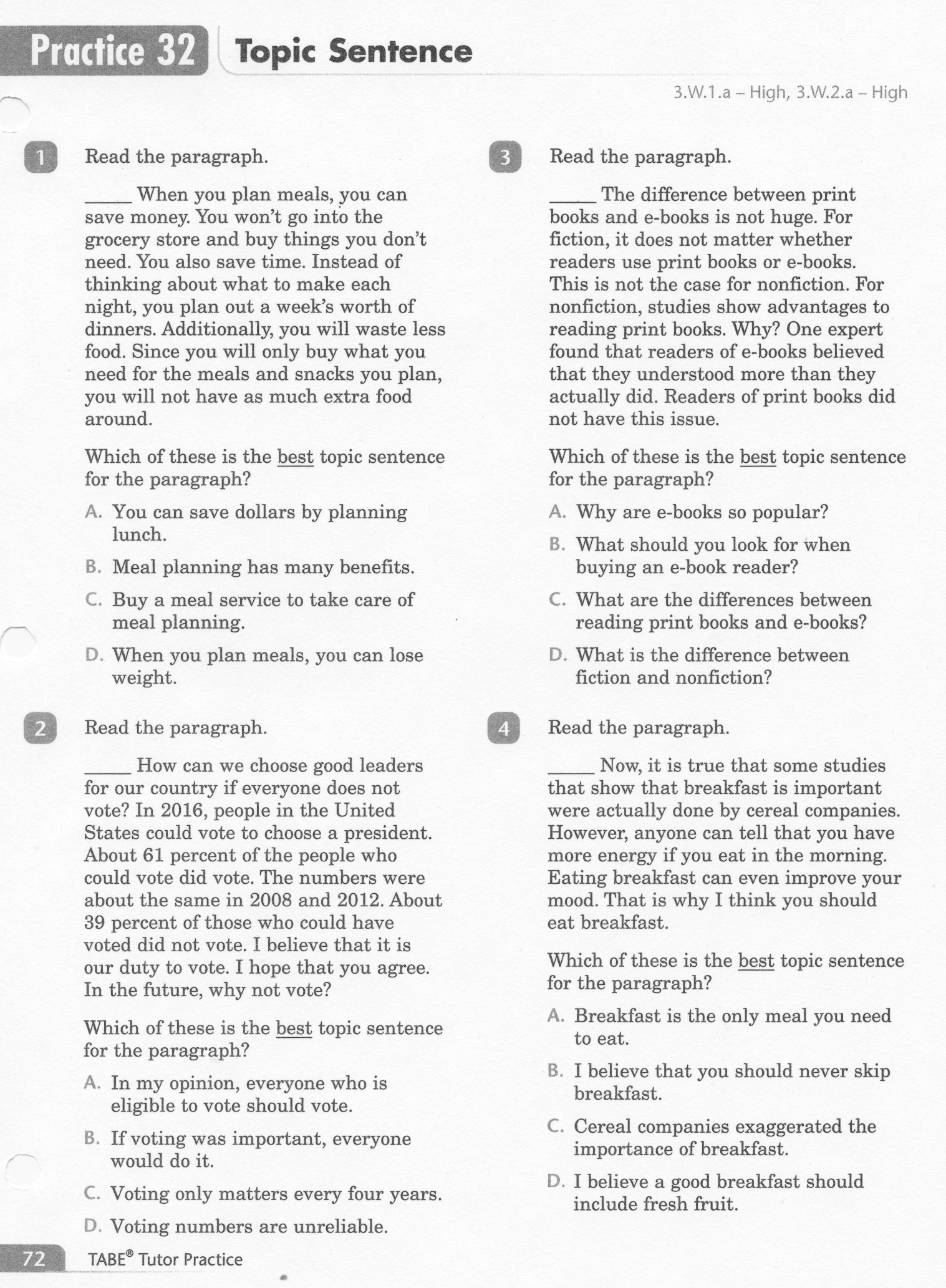 4
ELA-E-32 Topic Sentence
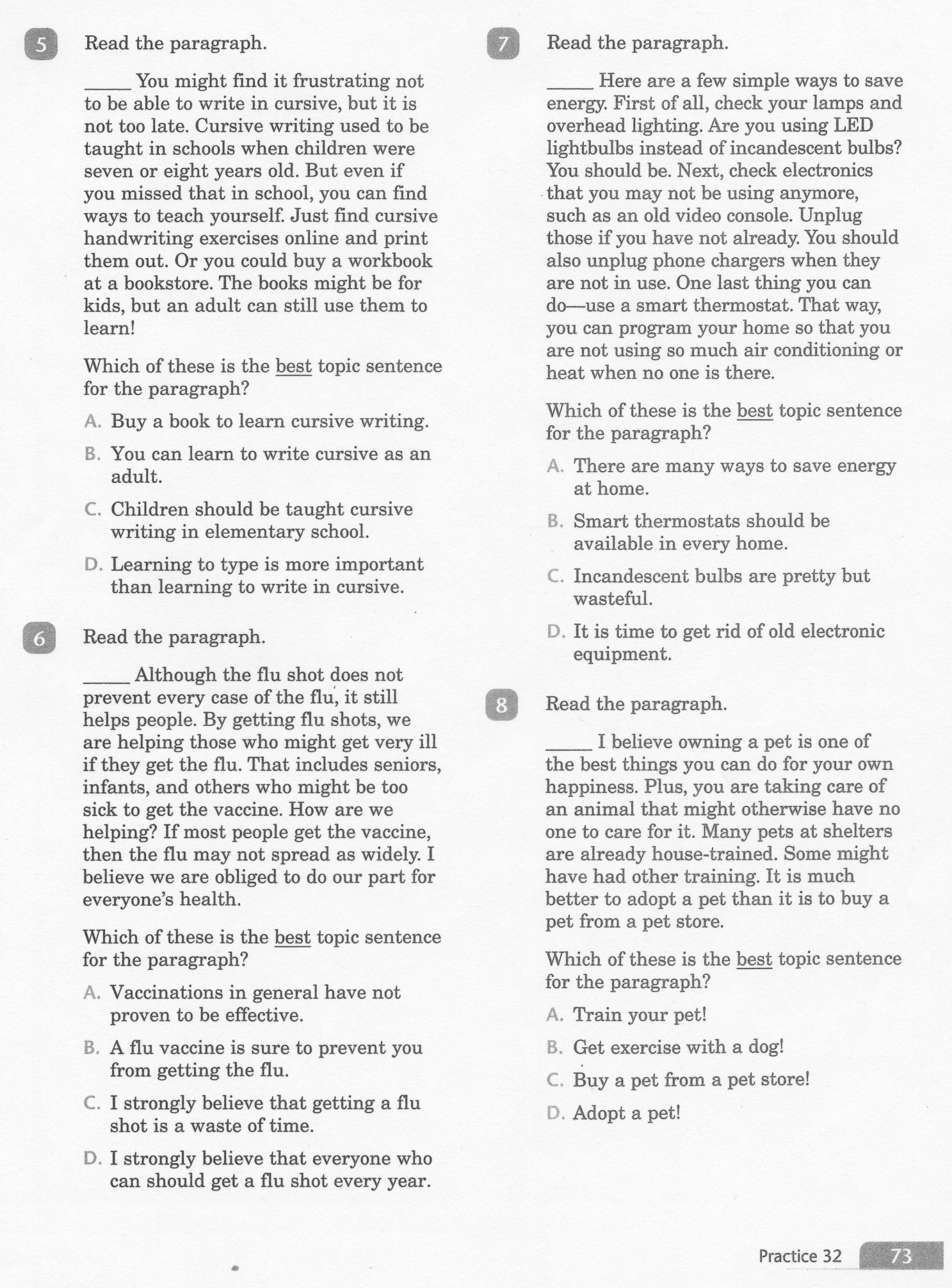 5
ELA-E-32 Topic Sentence
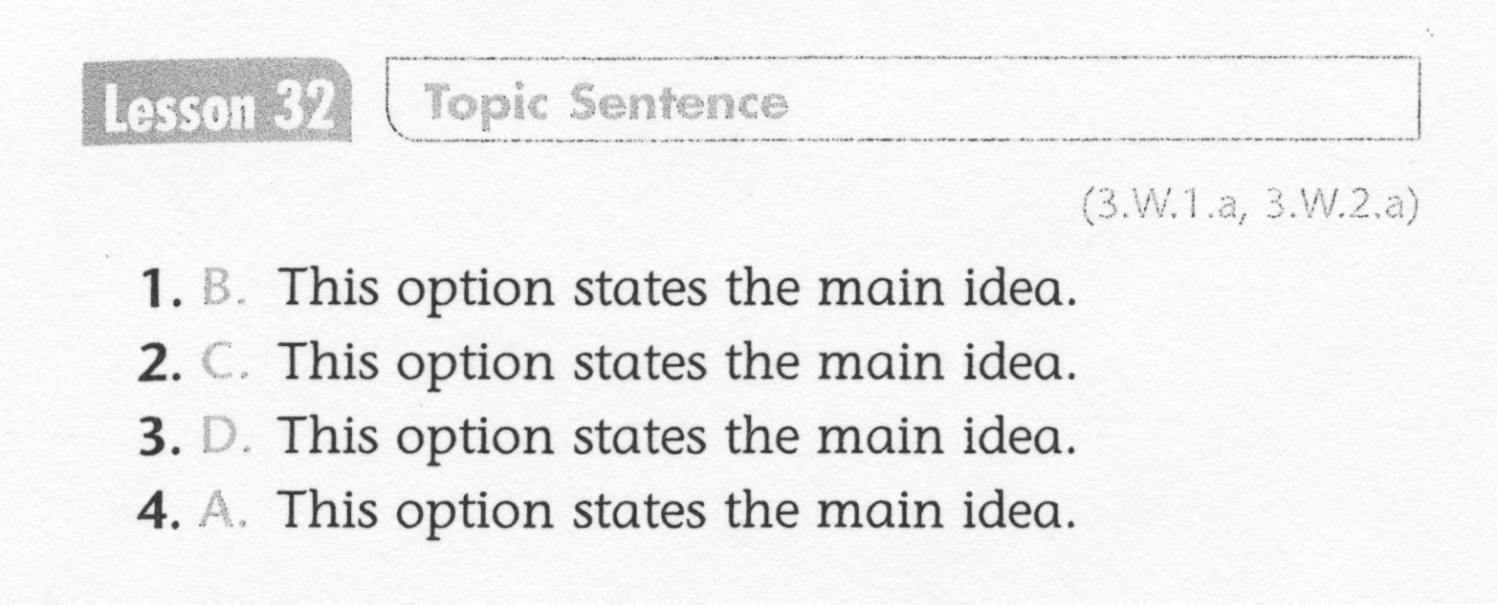 6
ELA-E-32 Topic Sentence
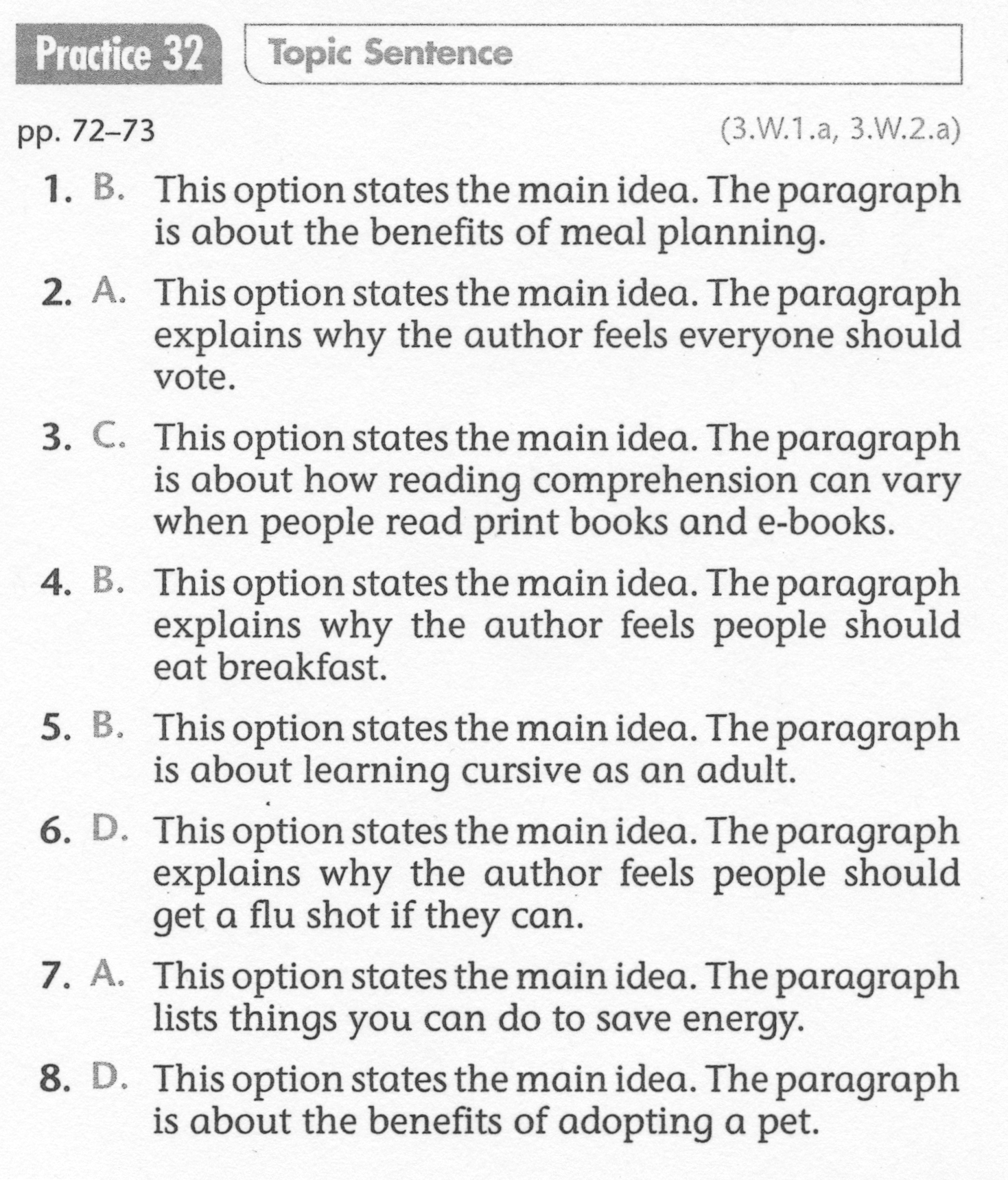 7